Motion corrected magnetic resonance image reconstruction using deep learning
Patricia Johnson and Maria Drangova
Robarts Research Institute, Western University, London Canada
Patient motion is a significant problem in MRI
20 % of exams require a repeat scan*
Reacquiring images is expensive
Increases wait times
Can lead to delayed diagnosis
Current techniques to address motion are not always available
No motion
With motion
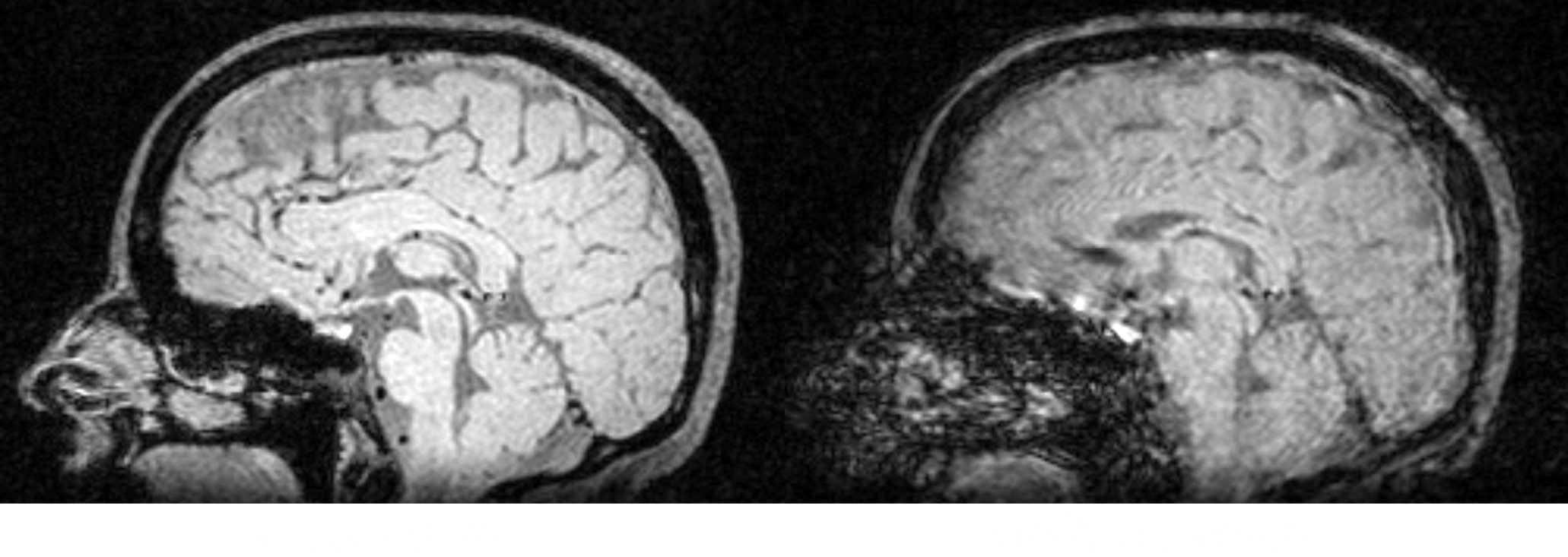 Background
MR image data is NOT acquired in image space
Acquired in frequency space (fourier domain or k-space)

Traditional reconstruction:

It has been recently demonstrated that  deep neural networks can be trained to perform image reconstruction*
. . . . . . . . . . . . . . . . . . . . . . . . . . . . . . . . . . . . . . . . . . . . . . . . . . . . . . . . . . . . . . .
Fourier transform
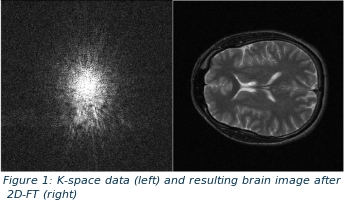 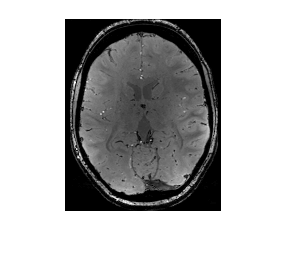 Objective: Develop and a train a deep neural network (DNN) to reconstruct motion corrected MR images from k-space data with simulated motion artifacts
* Zhu B, Liu JZ, Cauley SF, Rosen BR, Rosen MS. Image reconstruction by domain-transform manifold learning. Nature 2018;555:487
Methods: Data & motion simulation
Open-source brain images*
53 image volumes, 128 slices per volume = 1000’s of unique 2D images
Motion profiles are randomly generated
constraints to keep motion realistic
A unique 3D motion profile is applied to every image
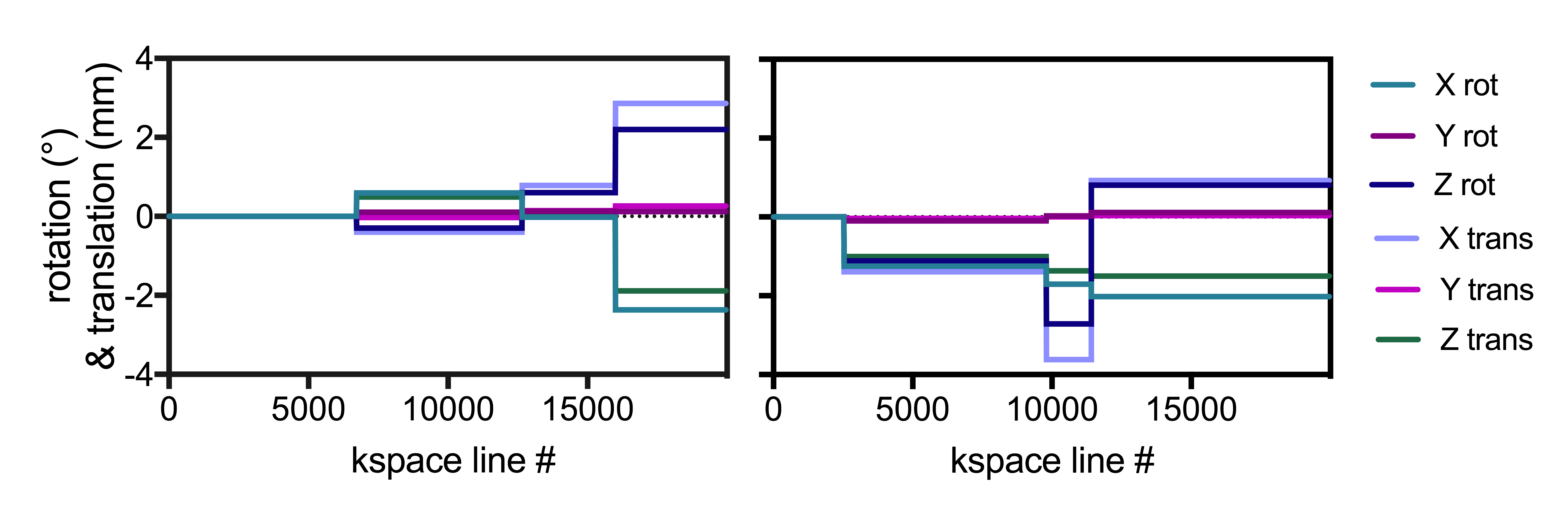 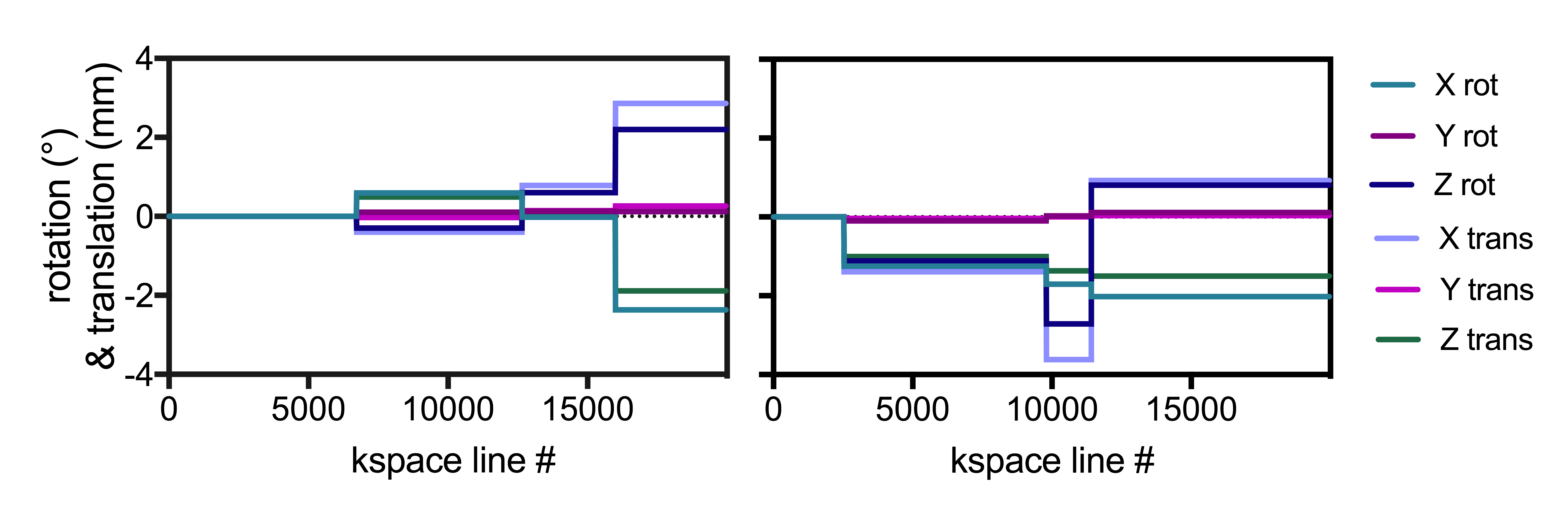 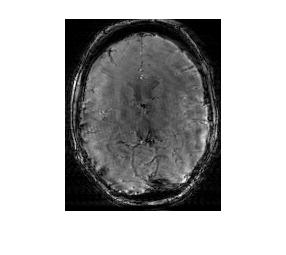 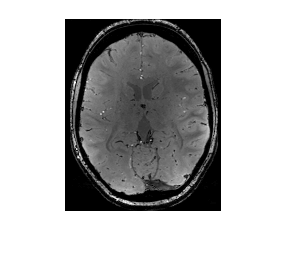 * Forstmann BU, Keuken MC, Schafer AS, Bazin P, Alkemade A, Turner R (2014) Multi-modal ultra-high resolution structural 7-Tesla MRI data repository. Scientific Data 1:14005
Flatten k-space:
Input layer
Network architecture
Motion corrupted
k-space
Reshape 
& up-sample
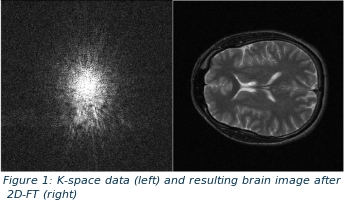 4 Layers of convolution
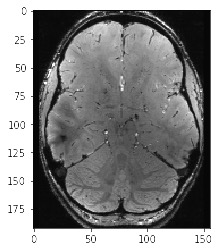 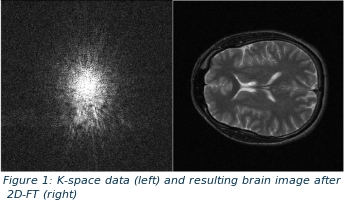 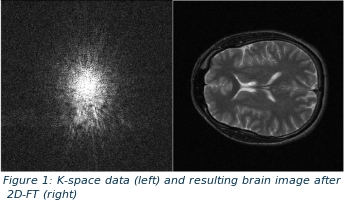 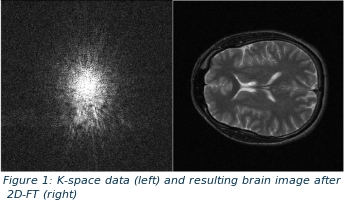 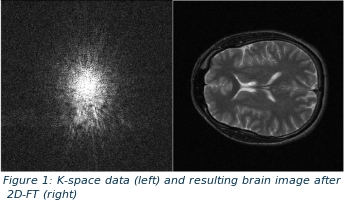 64 feature maps
64 feature maps
64 feature maps
output
Fully-connected layer
Training: 3000 2D images
Trained on 4 12 Gb GPUs on SHARCNET (compute canada cluster) 
Test: 100 2D images
Results
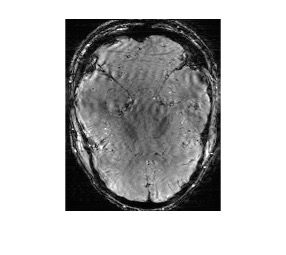 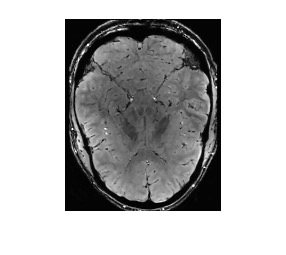 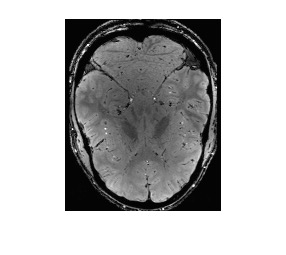 with motion	 motion corrected		ground truth
The trained model successfully performs motion corrected reconstruction on images with simulated motion